Муниципальное бюджетное учреждение дополнительного образования города Иркутска
«Дом детского творчества №3»
Досуговые  мероприятия  как  метод сплочения  коллектива  вокальной  студии
Индивидуальный  образовательный  маршрут 
педагога  дополнительного  образования 
Дроздовой  Елены  Владимировны
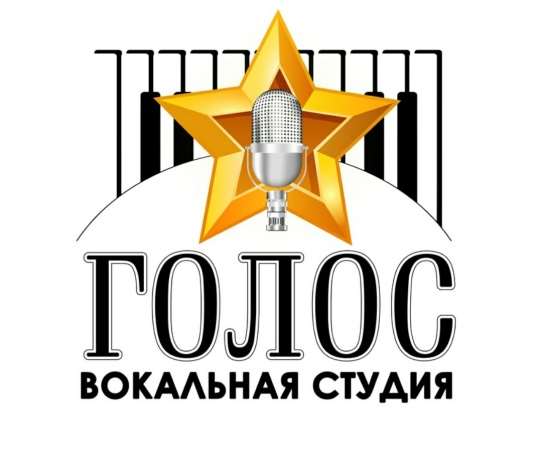 [Speaker Notes: афиша]
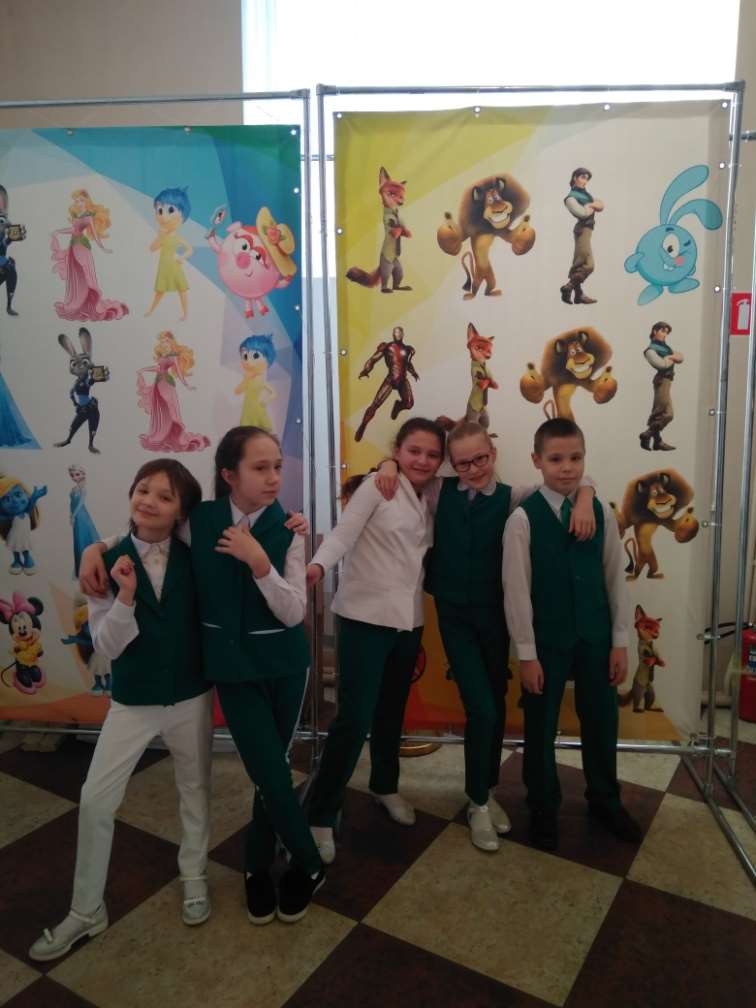 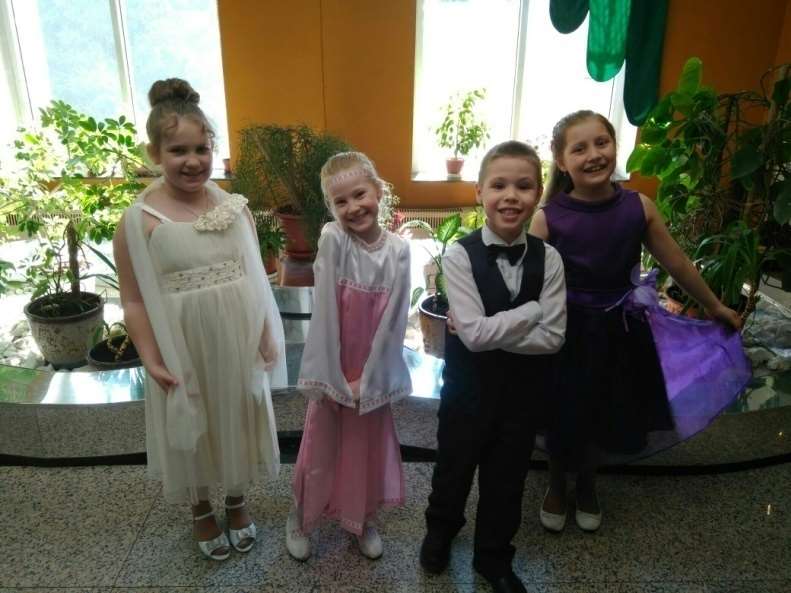 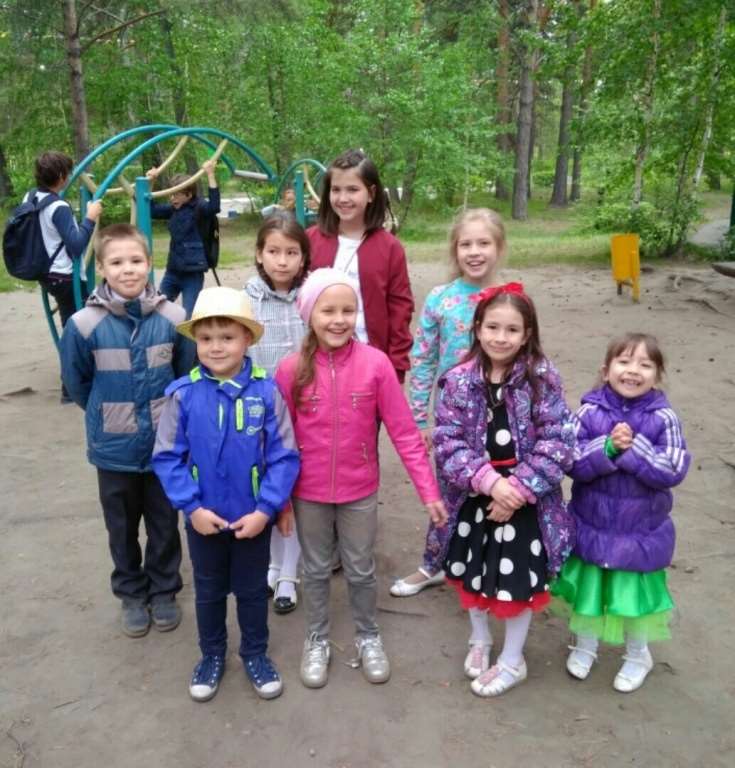 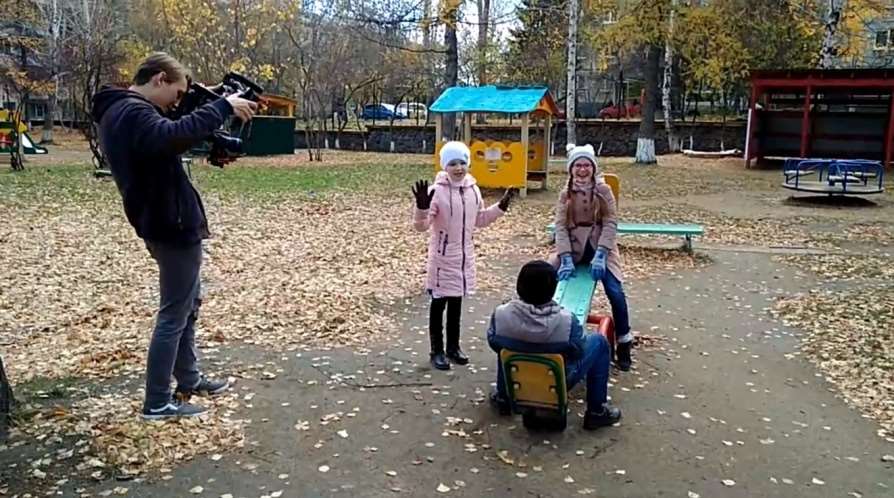 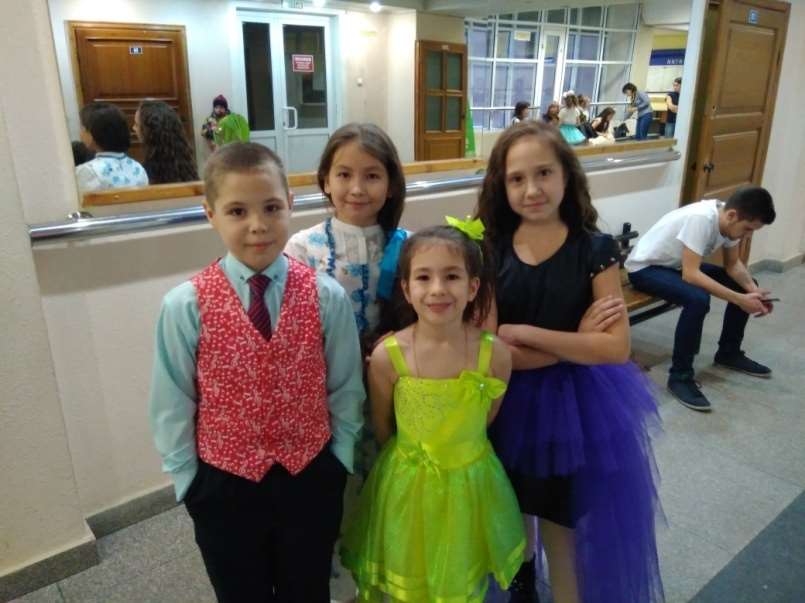 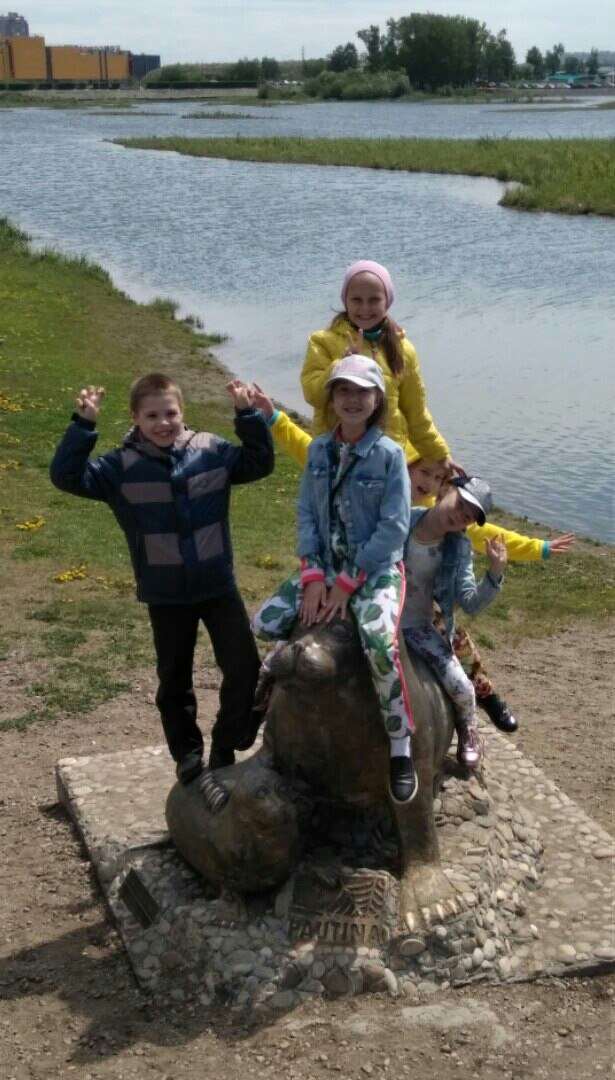 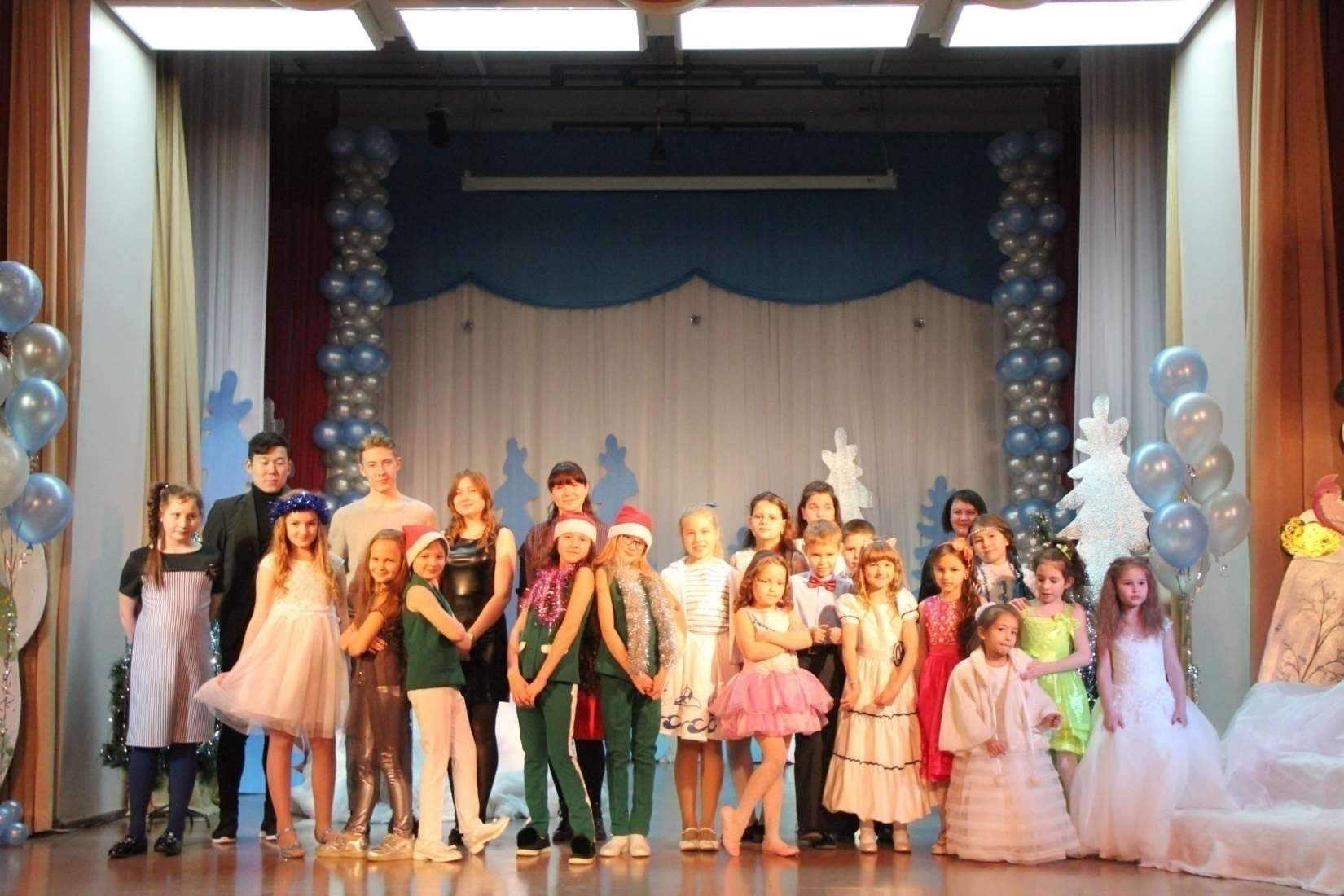 Цель: способствовать сплочению 
коллектива вокальной студии «Голос»

Задачи: 
Изучить технологию КТД И.П.Иванова
Разработать сценарий фестиваля талантов 
Внедрить мероприятие «Я ТАЛАНТ» в досуговую деятельность вокальной студии «Голос».

Предполагаемый результат: Сплочение коллектива вокальной студии «Голос».
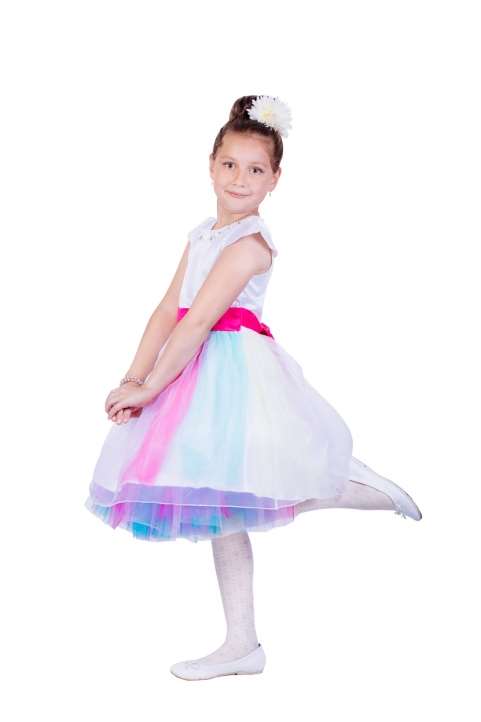 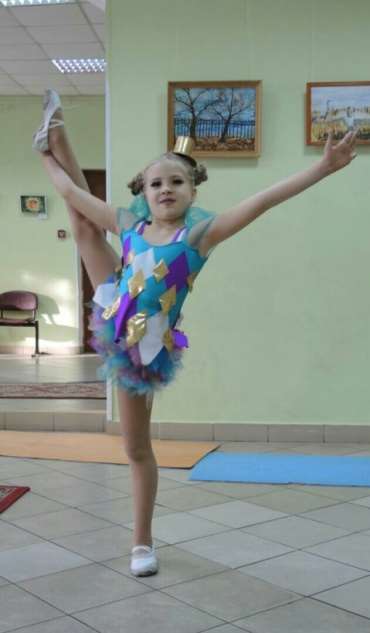 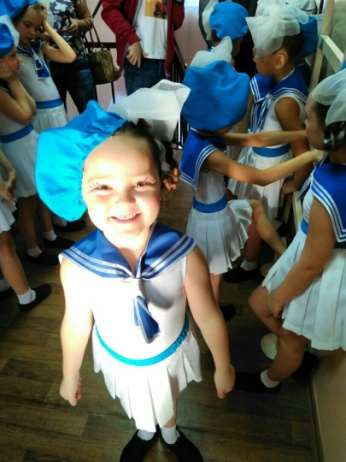 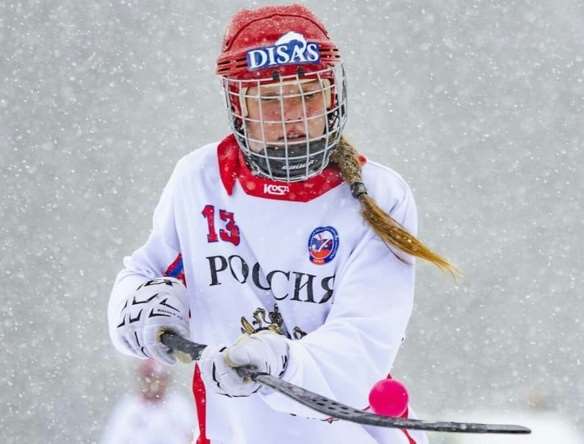 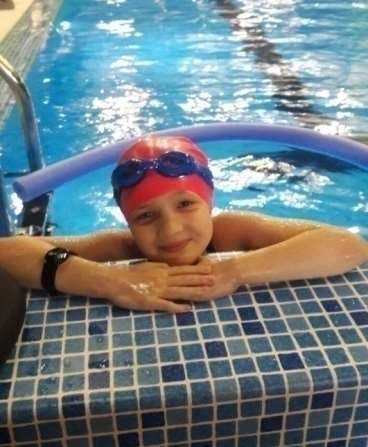 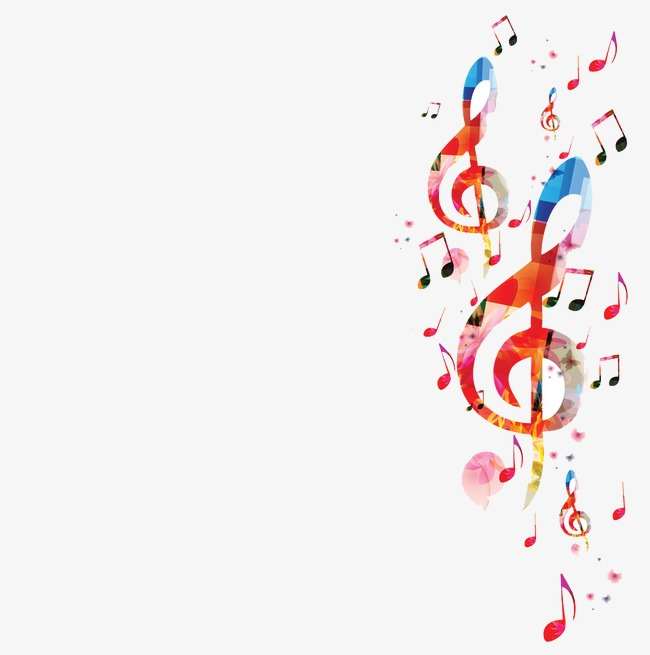 Сроки работы:
1-й этап теоретический сроки с  сентября  по  декабрь  .
2-й этап методический с  декабря  по  февраль  .
3-й  этап практический с  февраля  по  апрель  .
4-й этап рефлексивно-аналитический  в  апреле  .
Отчёт по теме самообразования в  мае  .
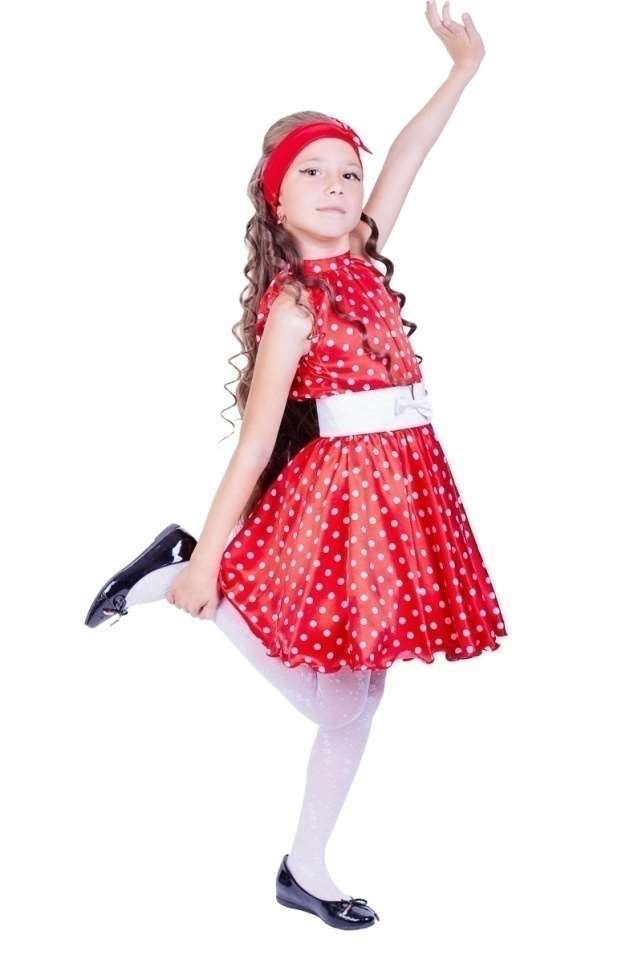 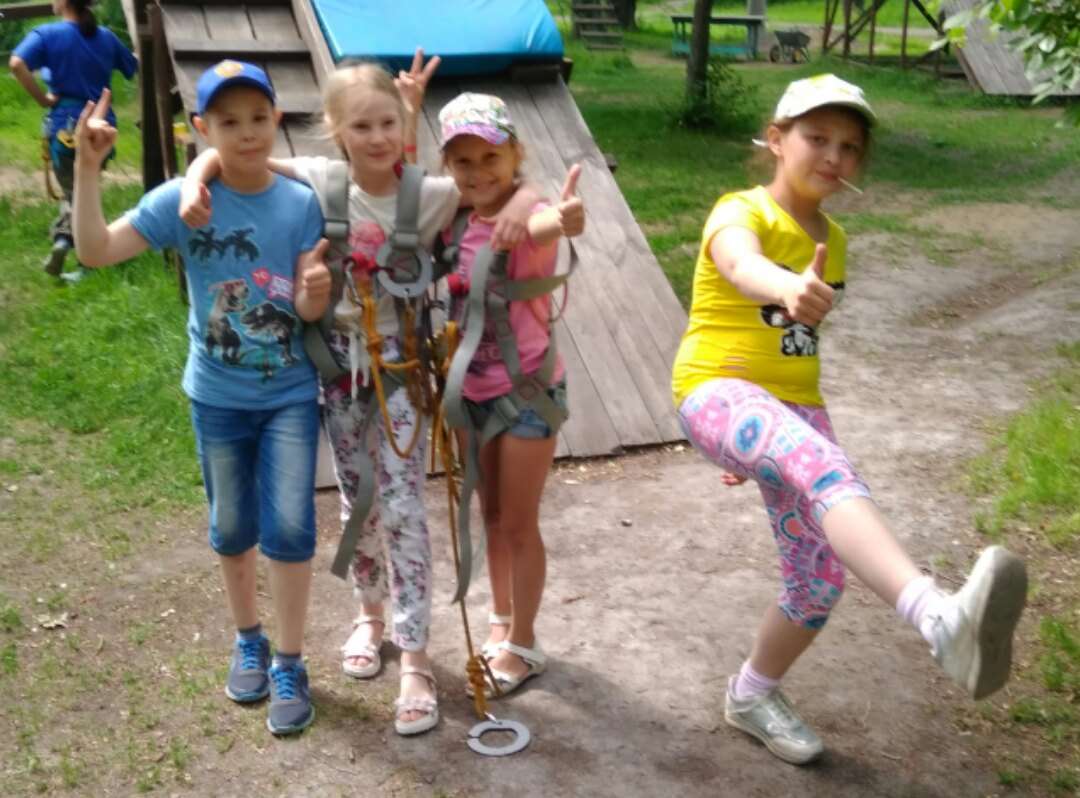 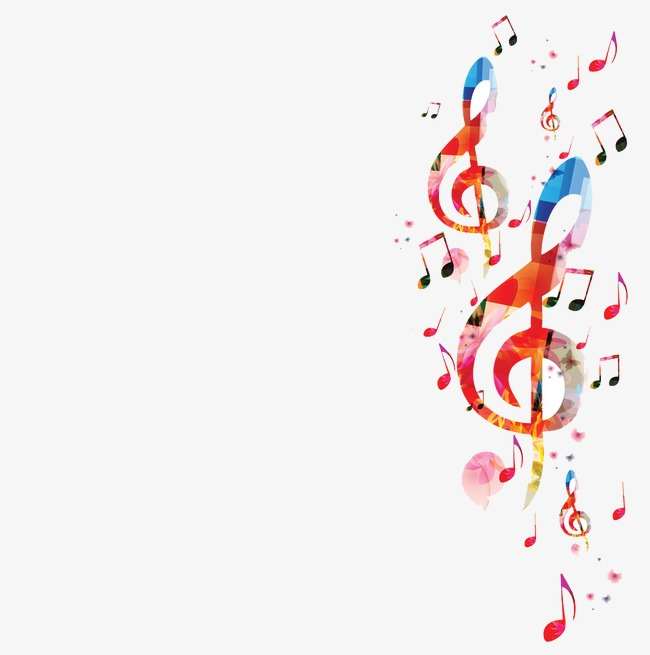 Технология коллективно-творческой деятельности - это система условий, методов, приемов и форм, обеспечивающих формирование и творческое развитие коллектива взрослых и детей на принципах гуманизма.
Каждое дело — творчески, иначе — зачем? 
Каждое дело — с пользой, иначе — зачем? 
Каждое дело — людям, иначе — зачем?
Коллективно-творческая деятельность (далее: КТД) - взаимодействие взрослых и детей, которое опирается на коллективную организацию деятельности, коллективное творчество её участников, формирует отношения общей заботы и эмоционально насыщает жизнь коллектива. Предполагает совместную деятельность, направленную 
на улучшение совместной жизни.
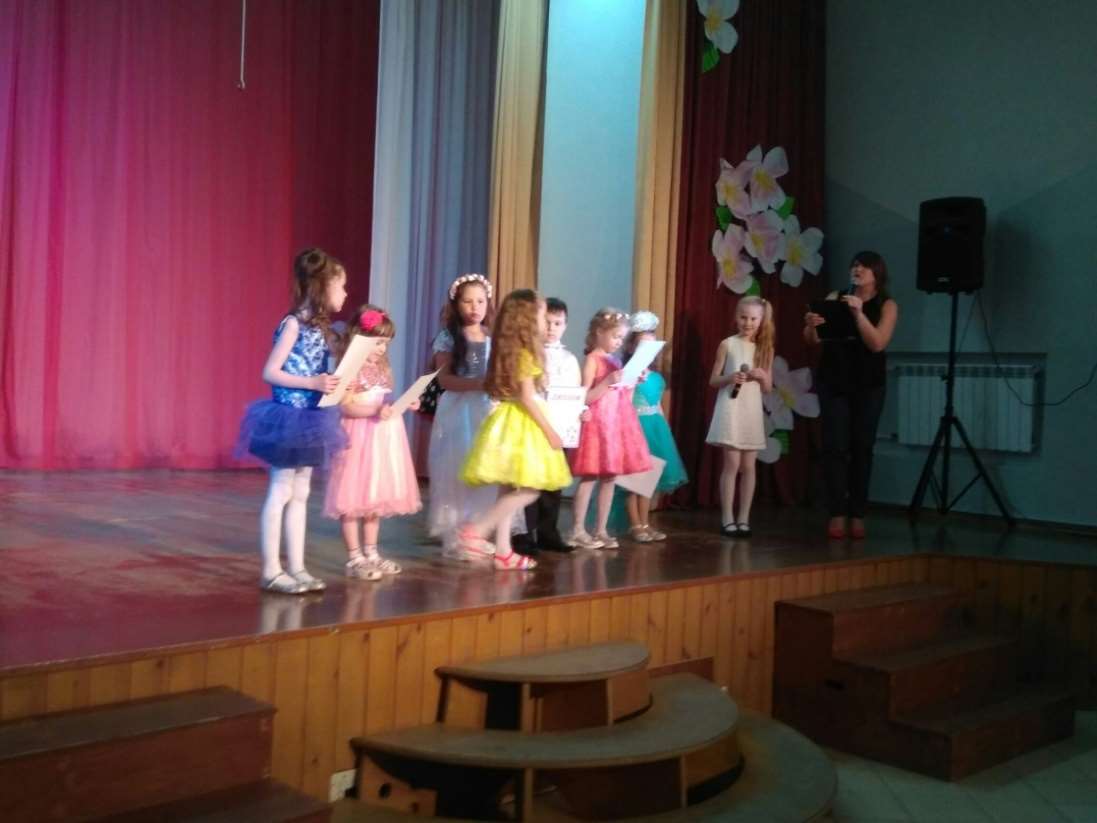 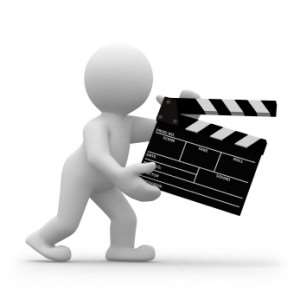 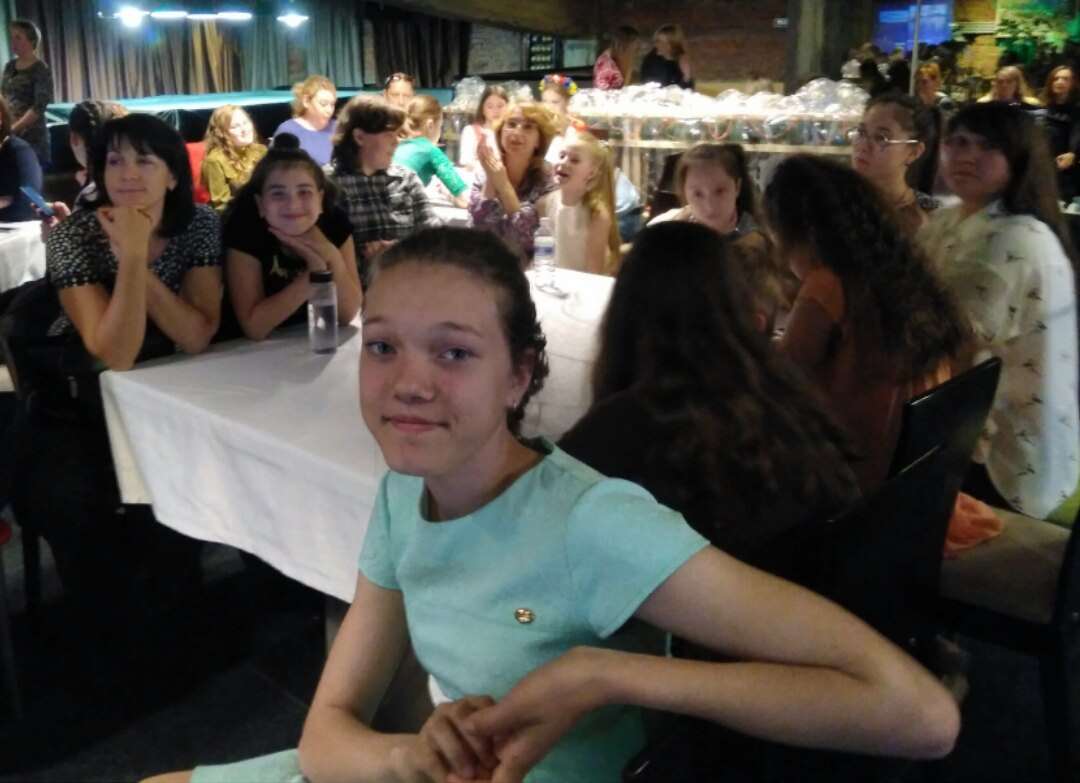 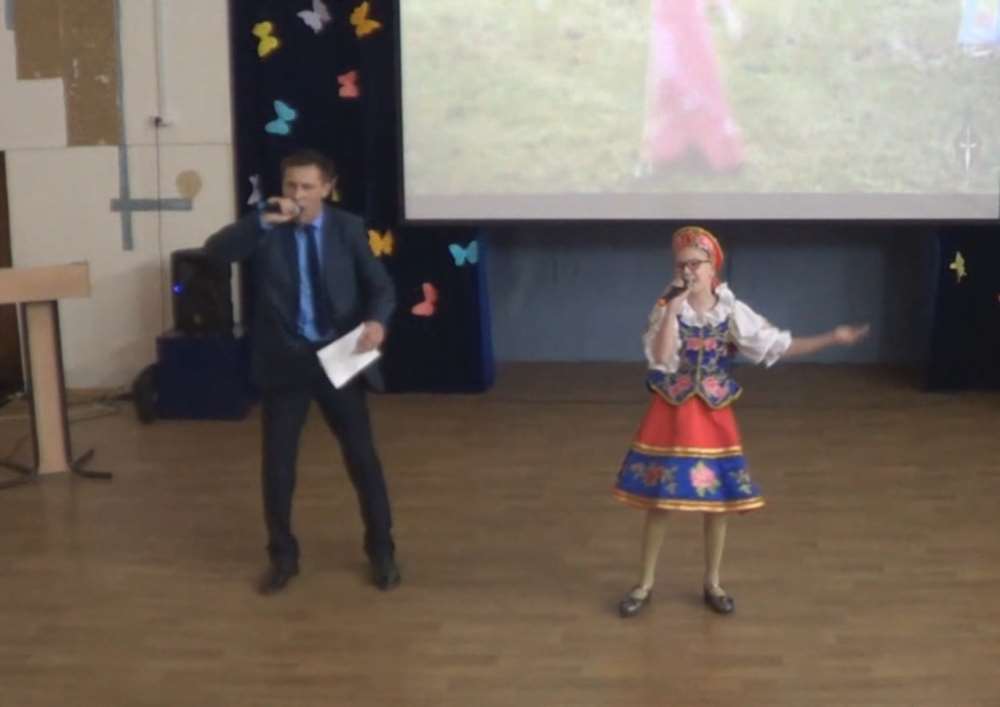 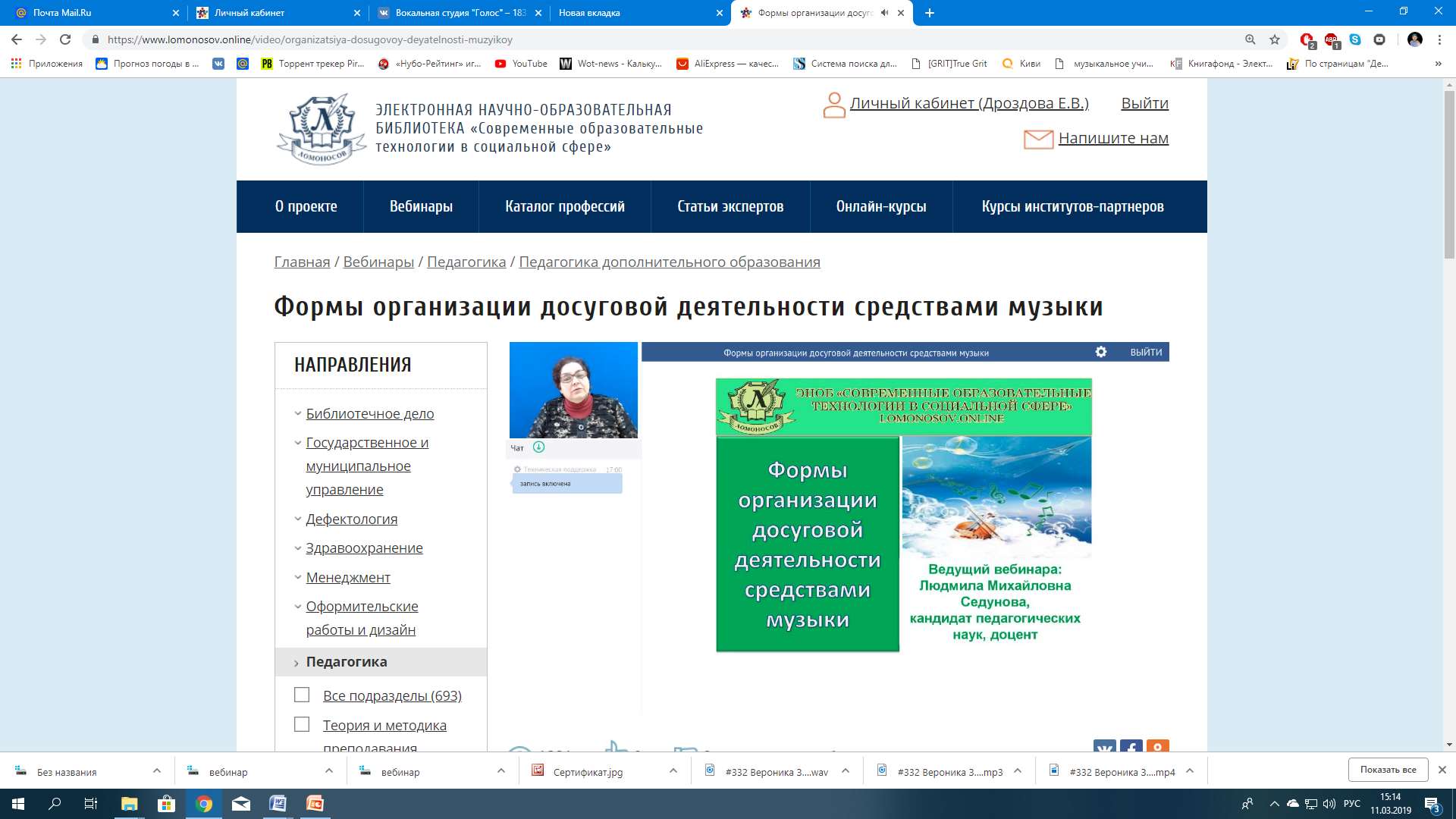 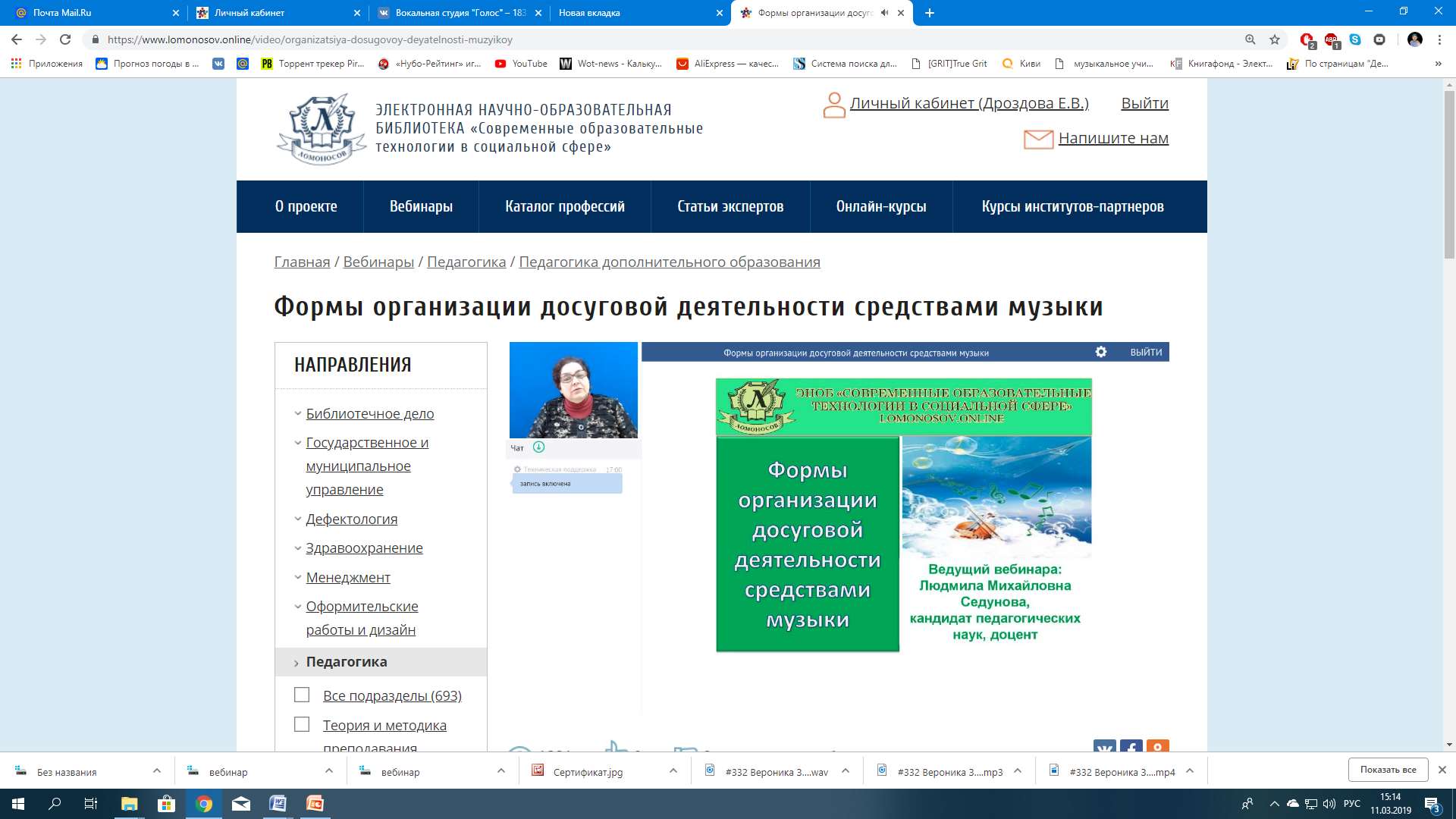 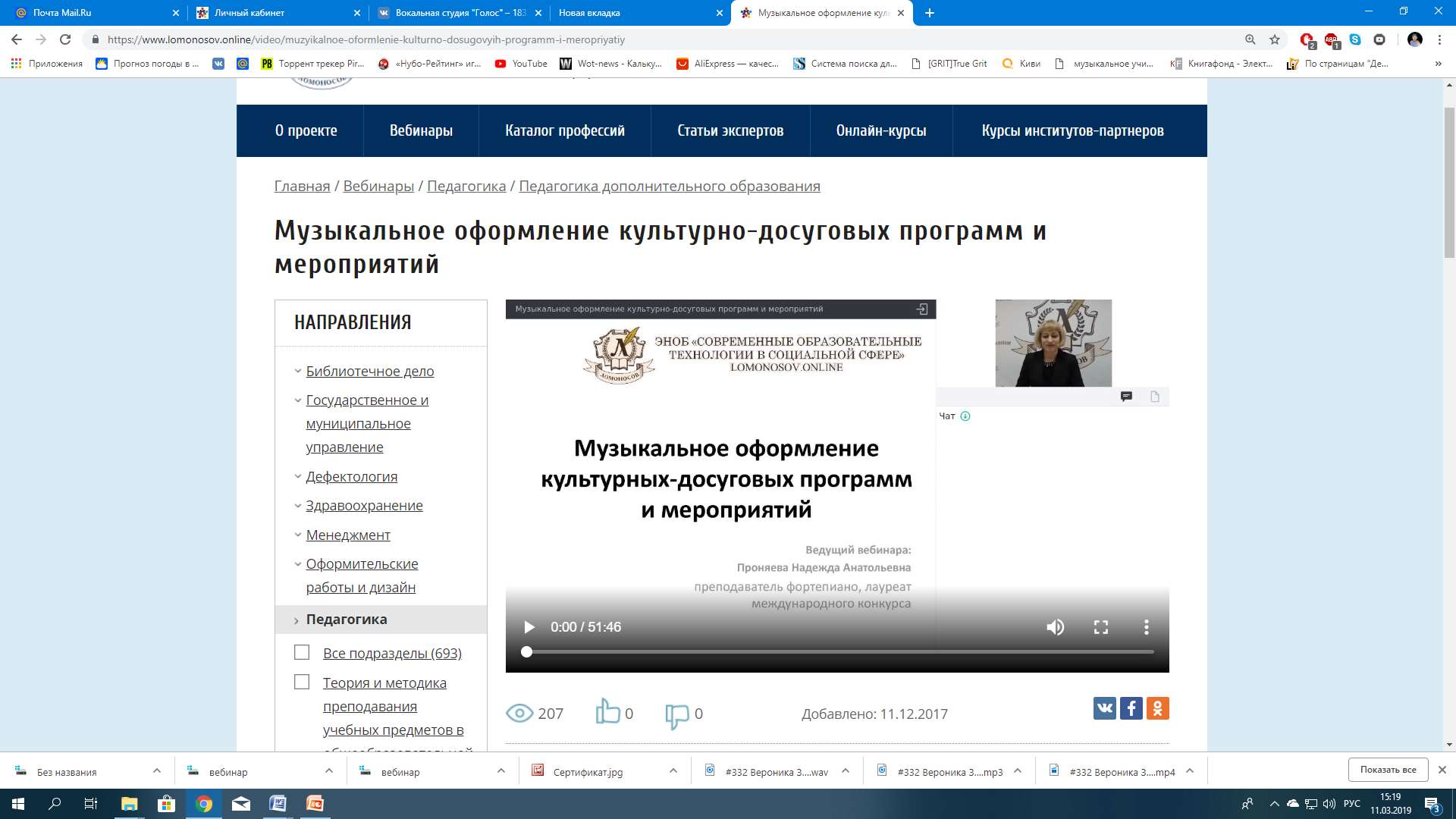 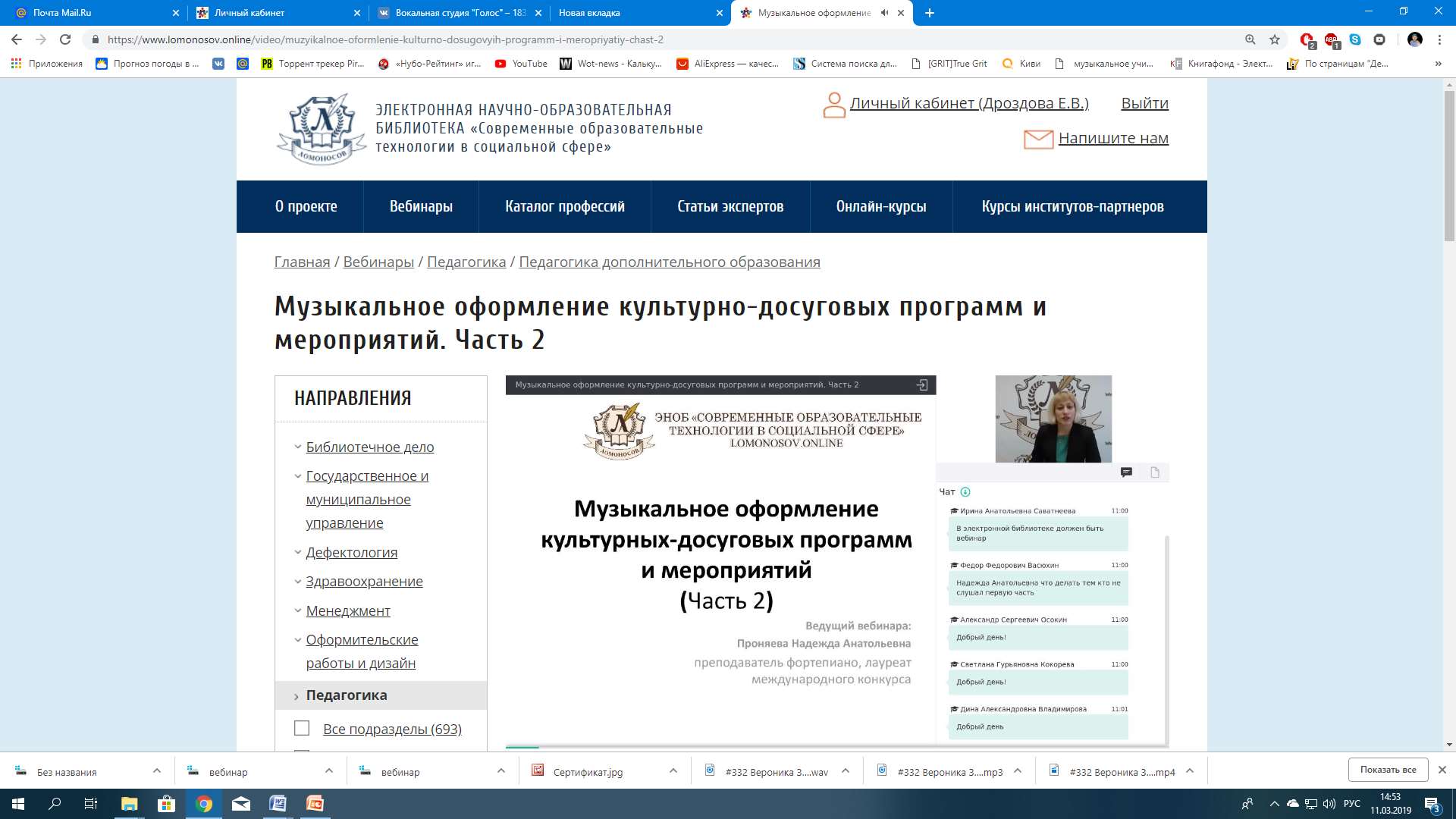 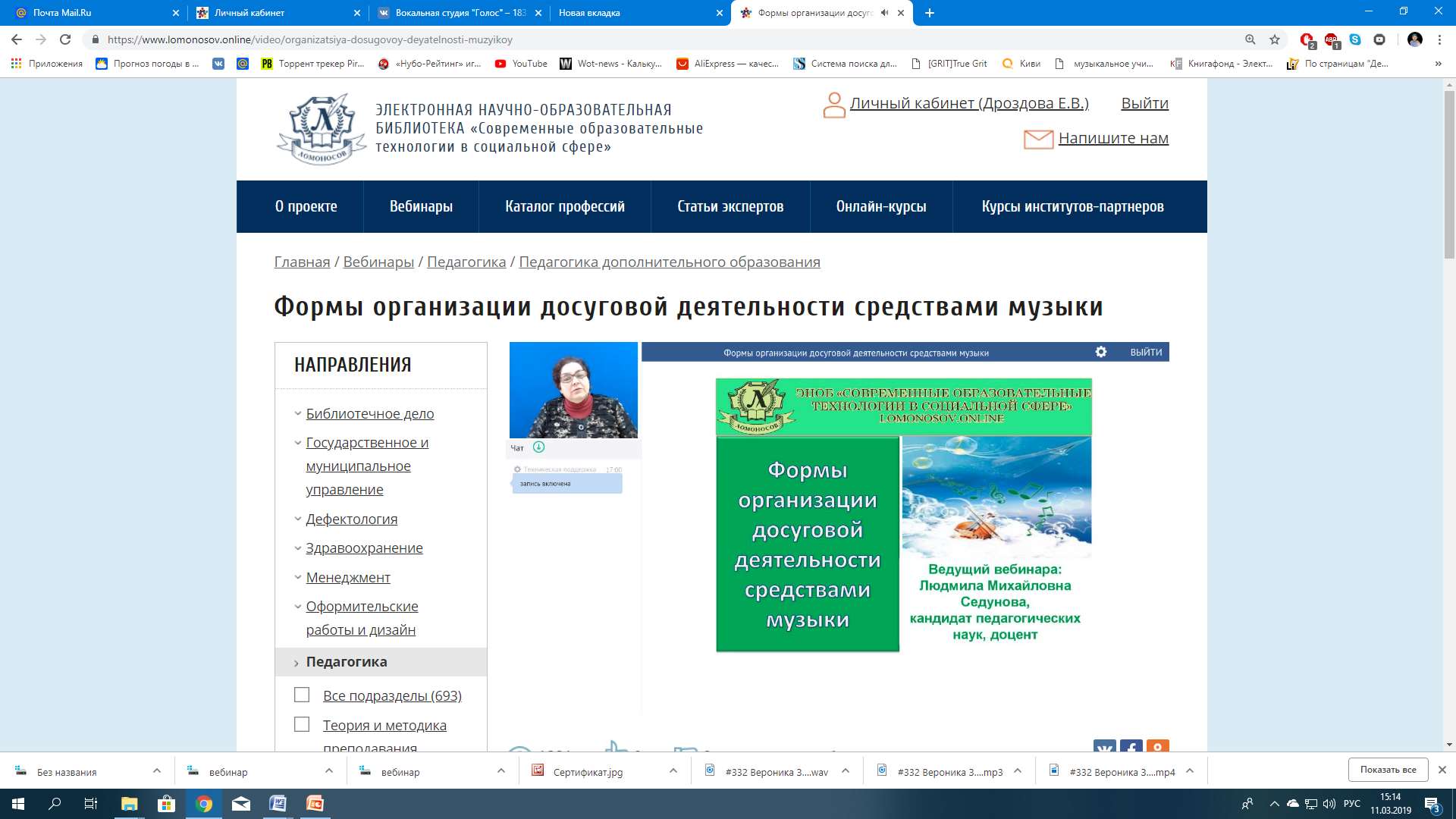 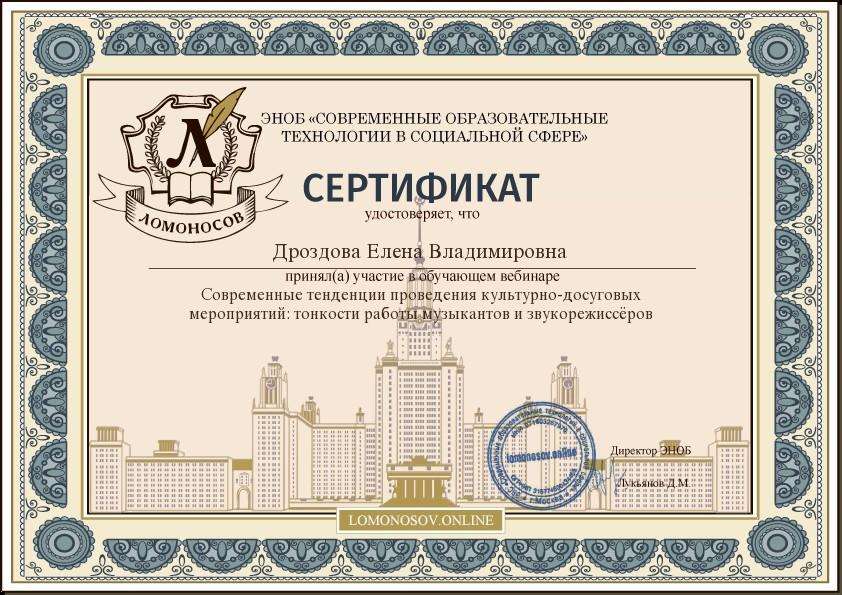 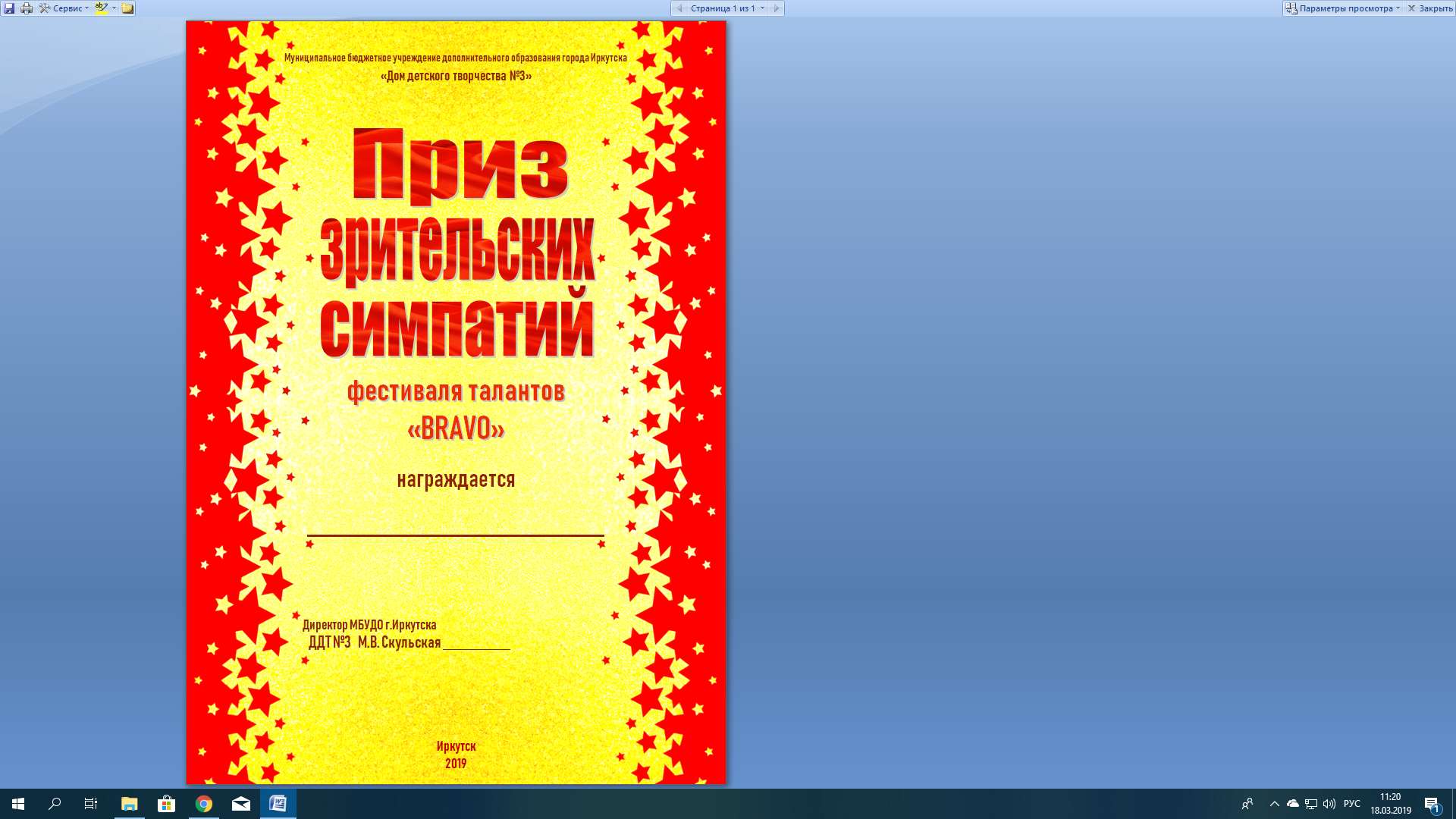 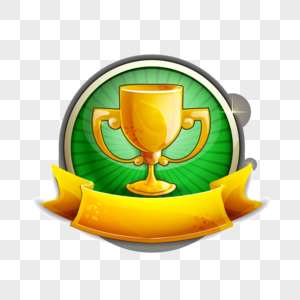 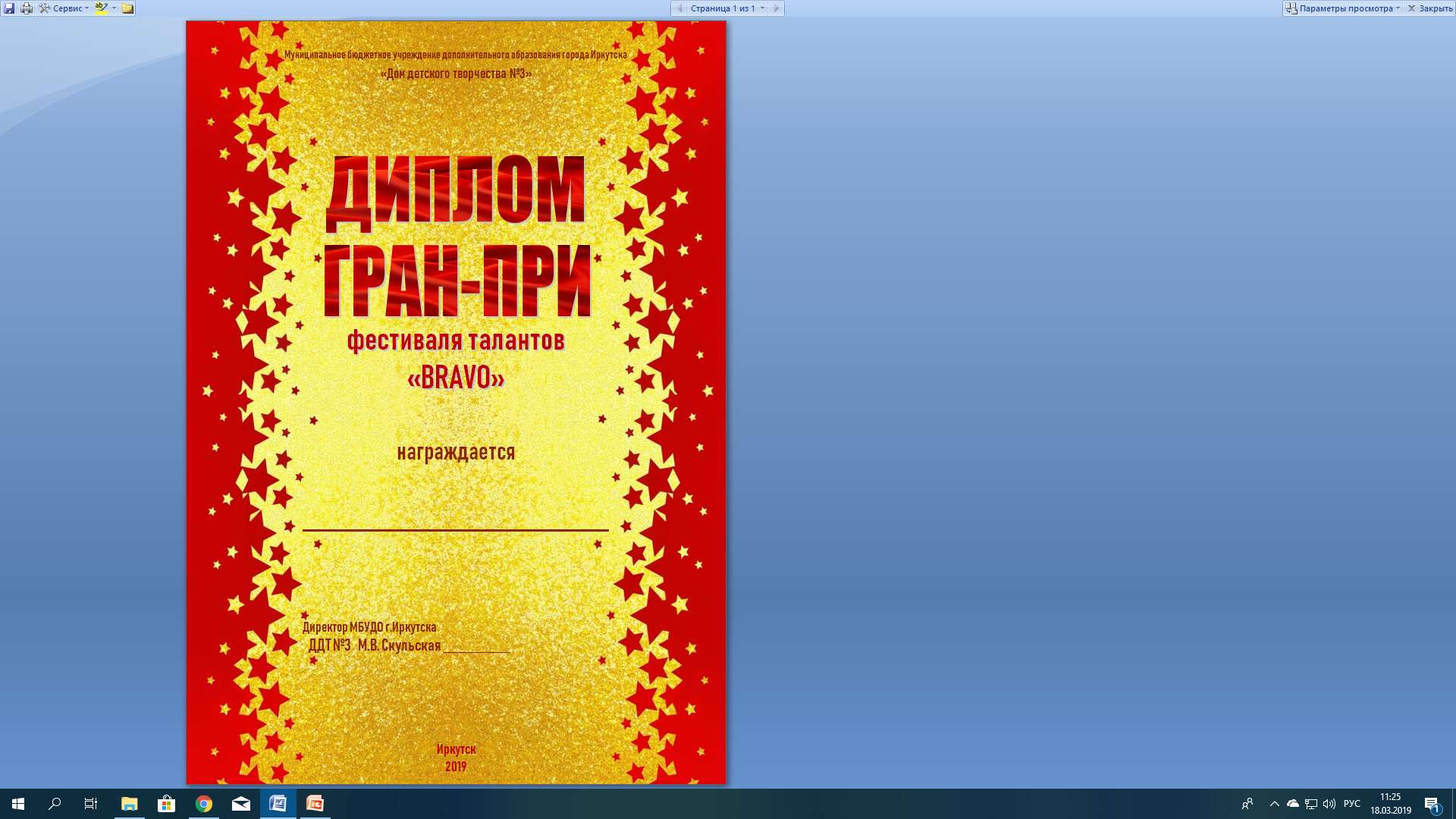 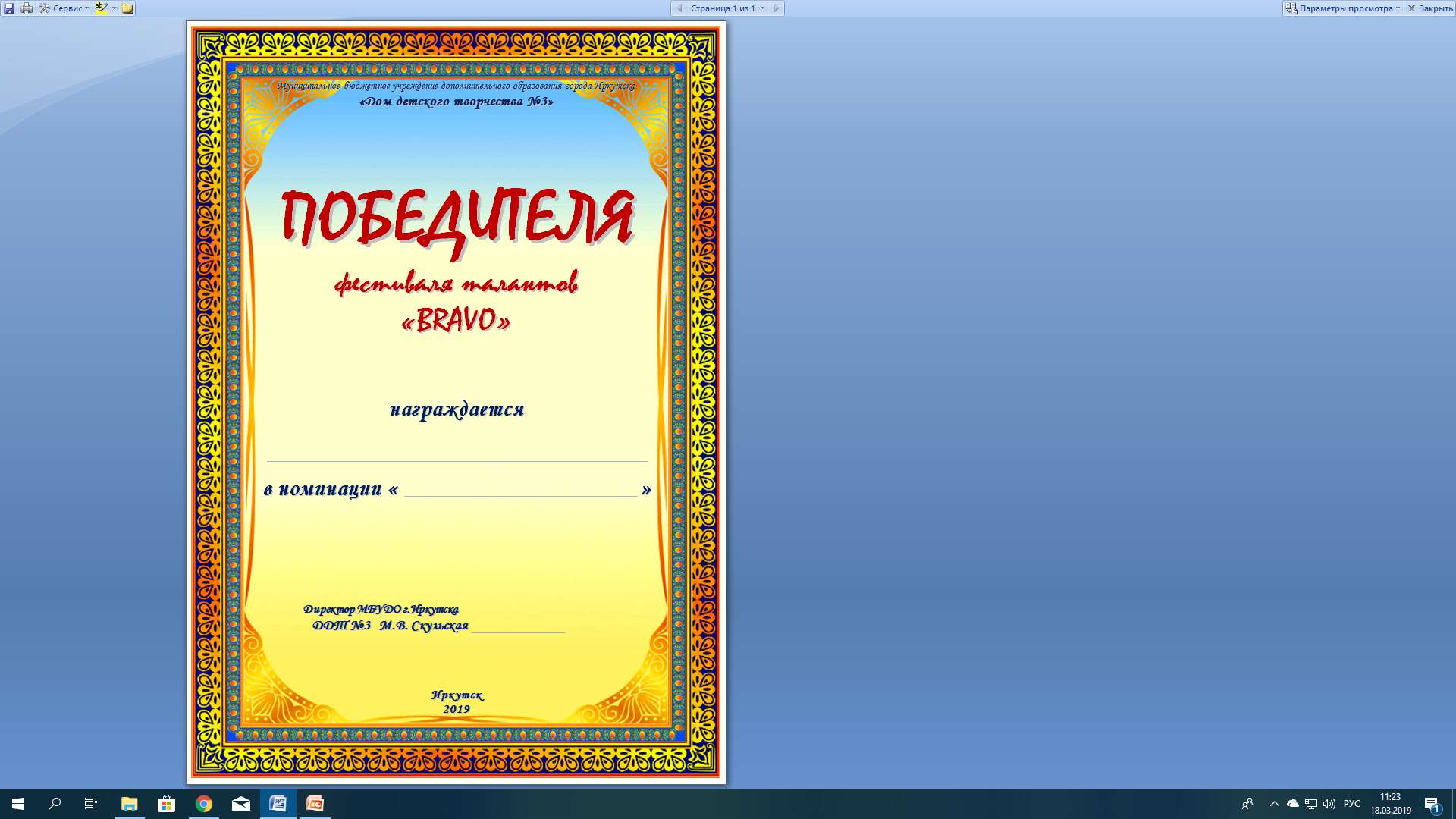 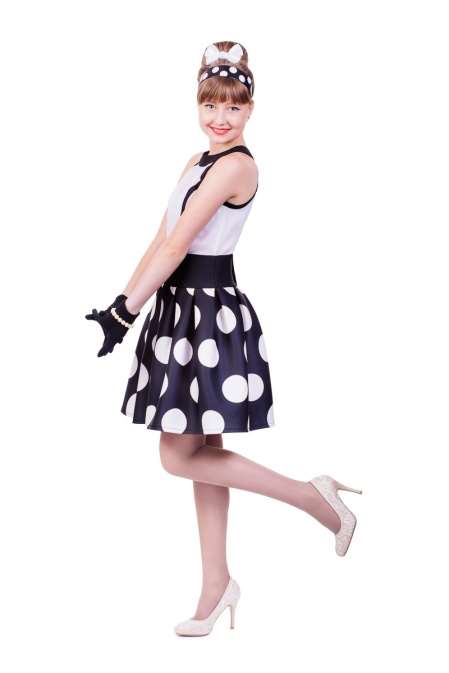 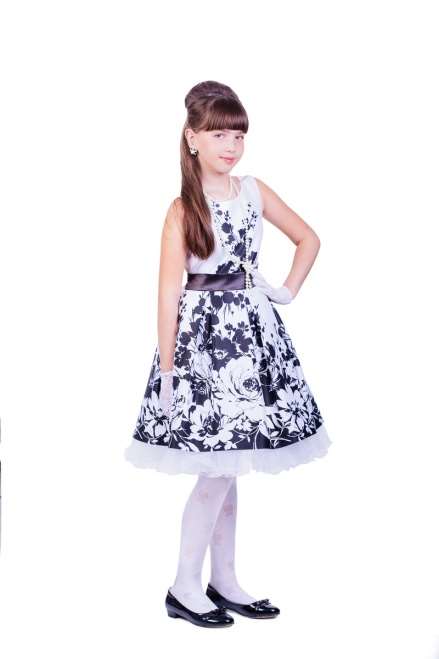 Актовый зал 
ДДТ №3
26 апреля
пятница
Фестиваль  талантов«BRAVO»
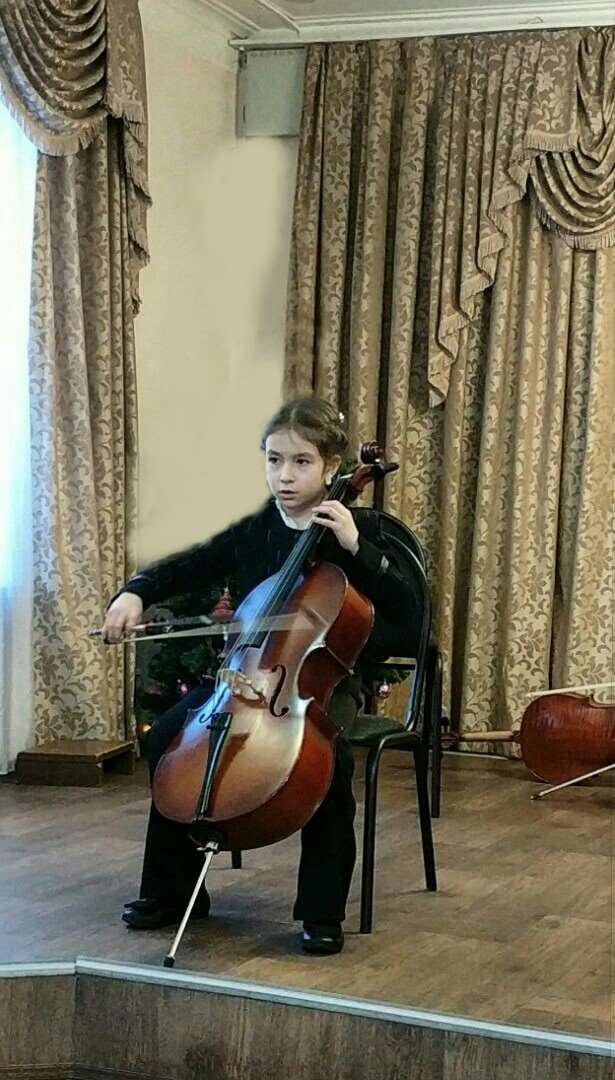 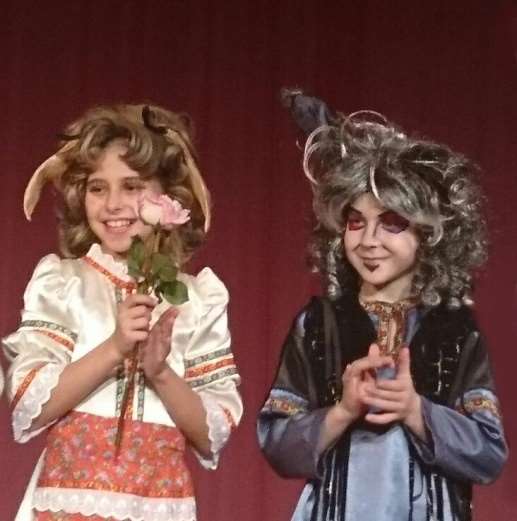 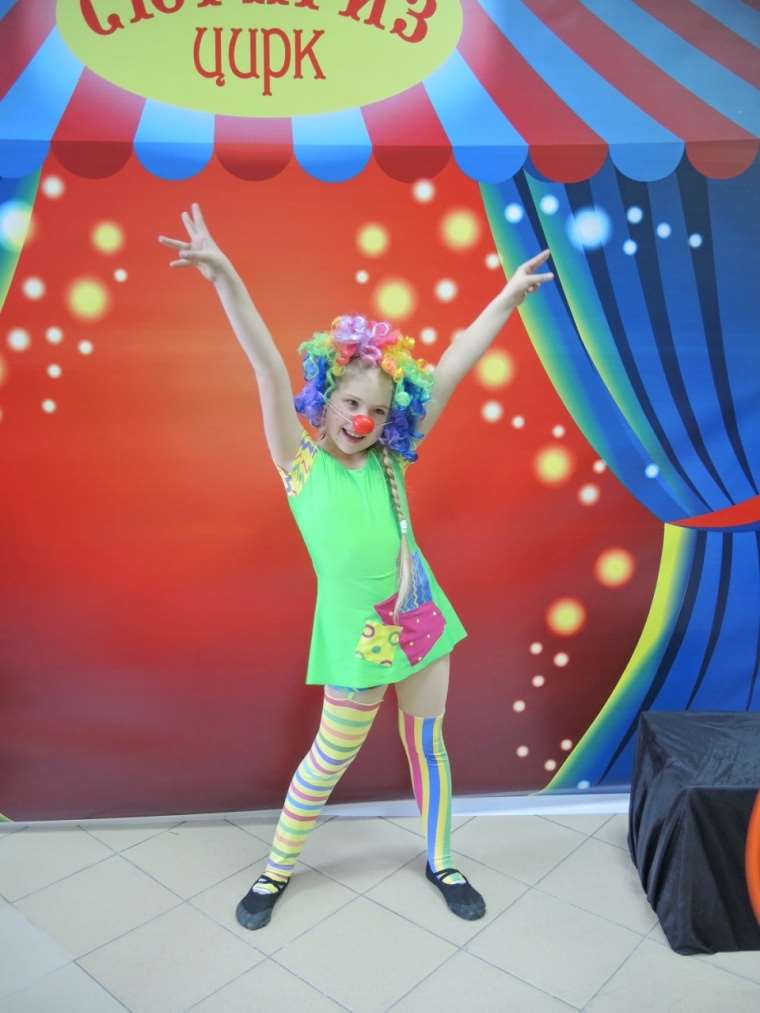 Приём заявок 
до 20 апреля
[Speaker Notes: афиша]
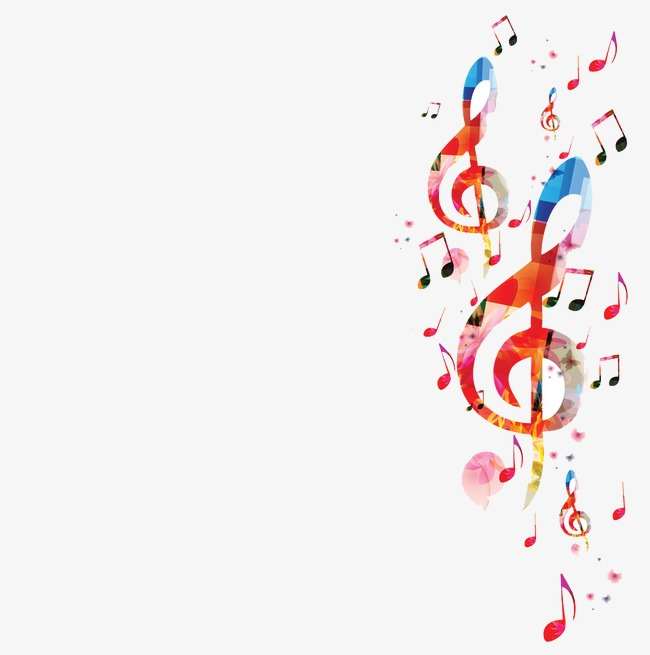 СПАСИБО 
ЗА ВНИМАНИЕ!
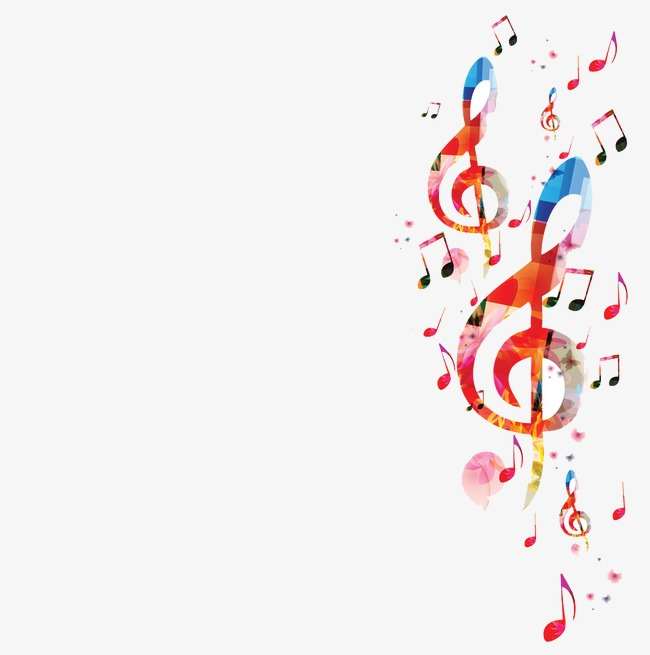 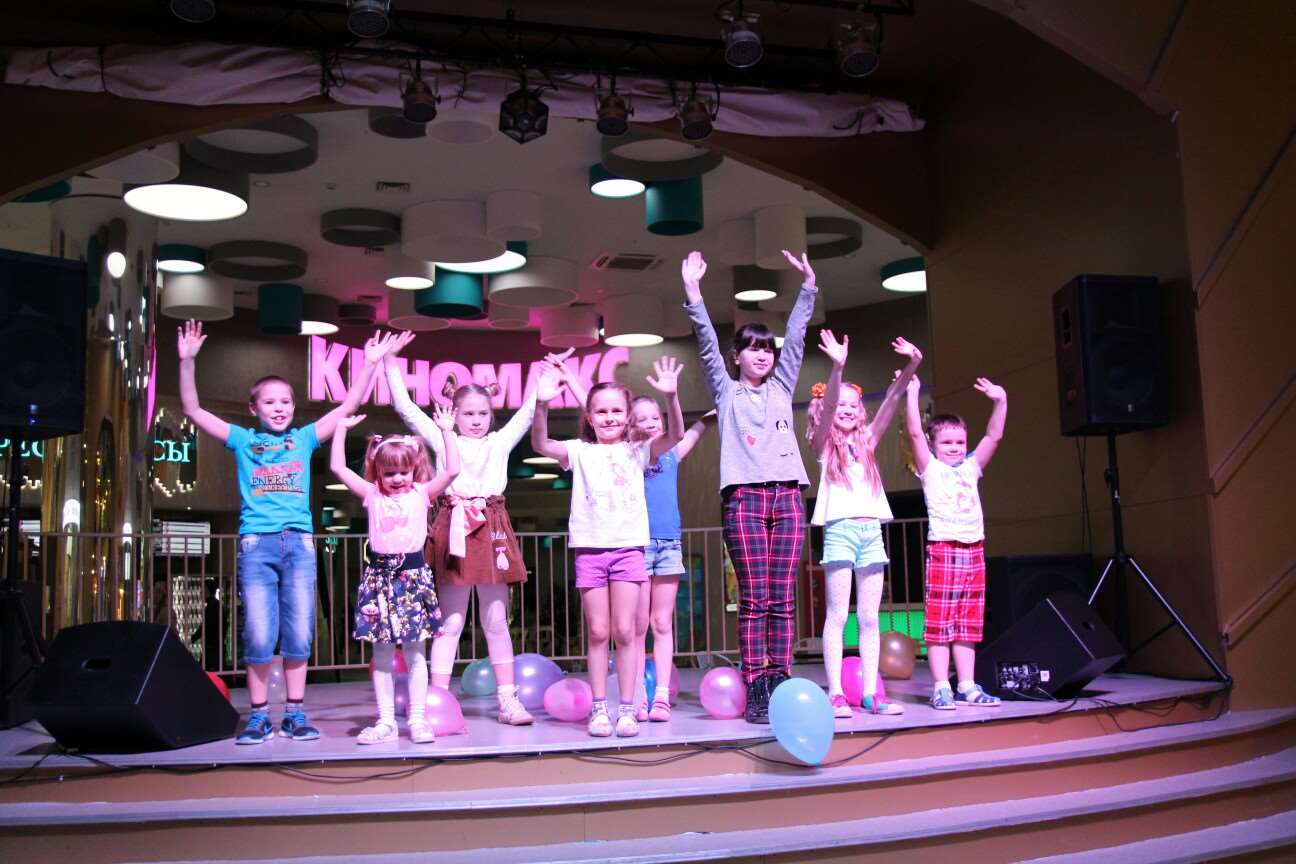